Leucémies aigues lymphoblastiques
« Les leucémies sont des cancers solides un peu mous »
Epidémiologie
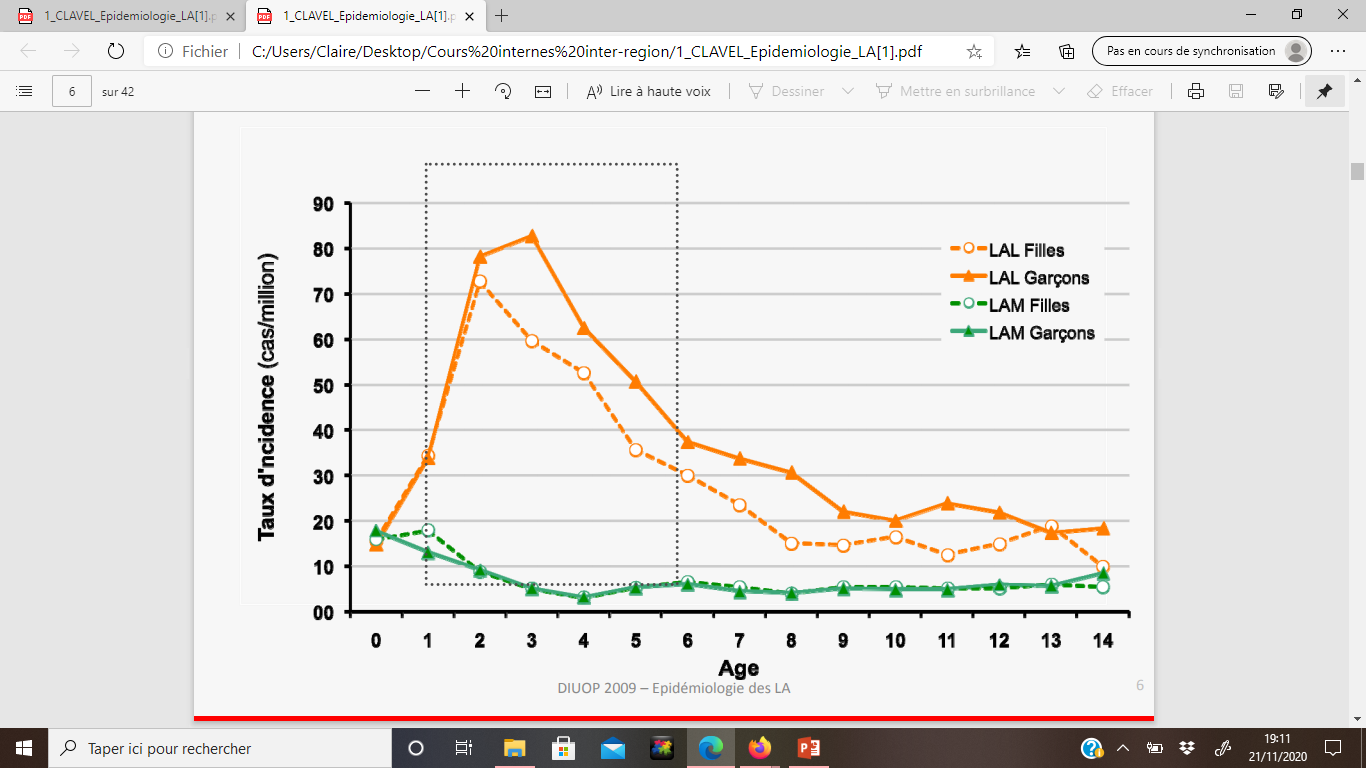 Incidence
1 enfant/1500 aura une LA.
5000 enfants/ an en Europe

Variation/âge
Pic entre 2 et 5 ans
Facteurs de risque
Facteurs physiques
Exposition prénatale aux rayons X
Radiations ionisantes à fortes doses en post natal

Syndromes de prédisposition génétique
Trisomie 21 (> 4ans)
Syndromes de cassures chromosomiques (Fanconi, Bloom, AT)

Formes familiales
Le modèle de Greaves/hypothèse hygiéniste
Sur-risque chez le jumeau d’un enfant atteint (+++ < 1 an)
Leucémogénèse en deux temps
Un évènement intra-utérin (TEL-AML1, MLL)
Deuxième évènement : défaut de stimulation immunitaire
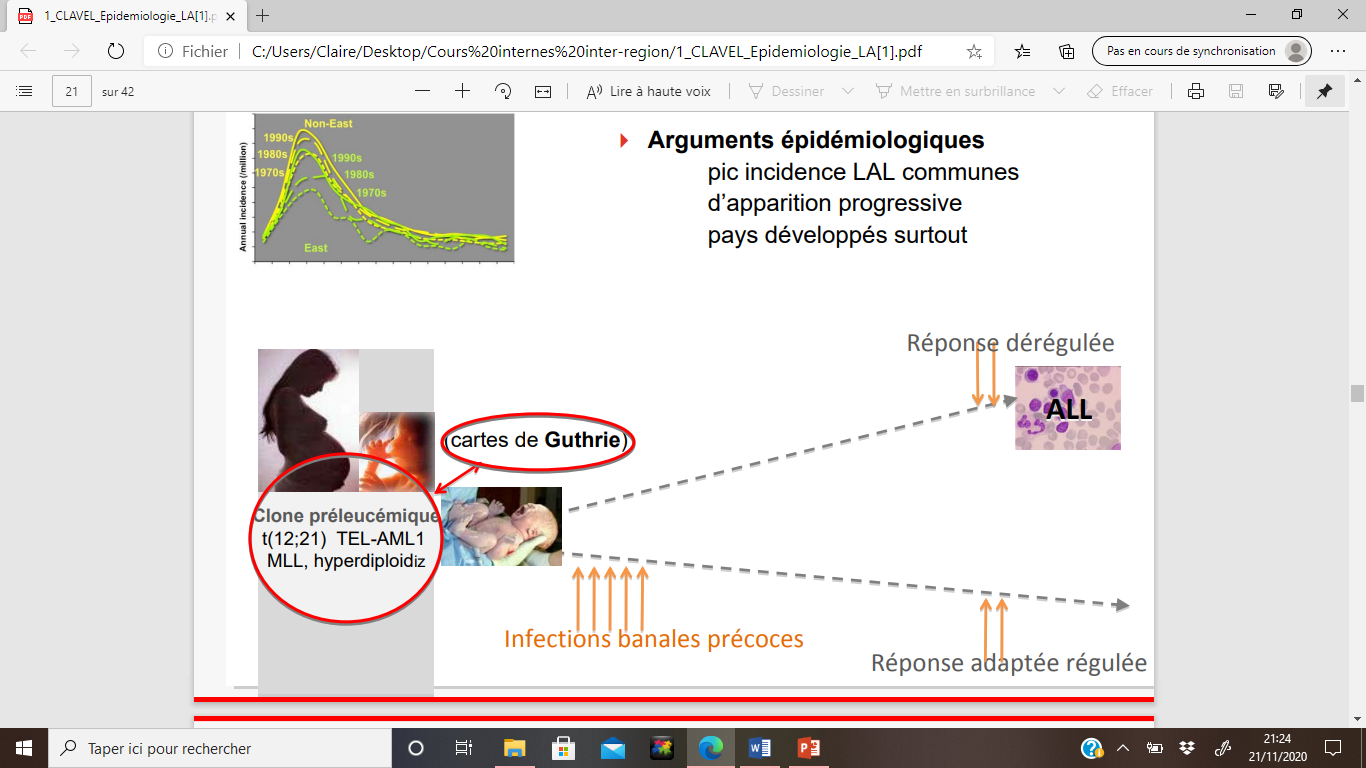 Définition
Prolifération de blastes lymphoïdes monoclonaux qui infiltrent au moins 20% de la moelle osseuse (OMS 2008)
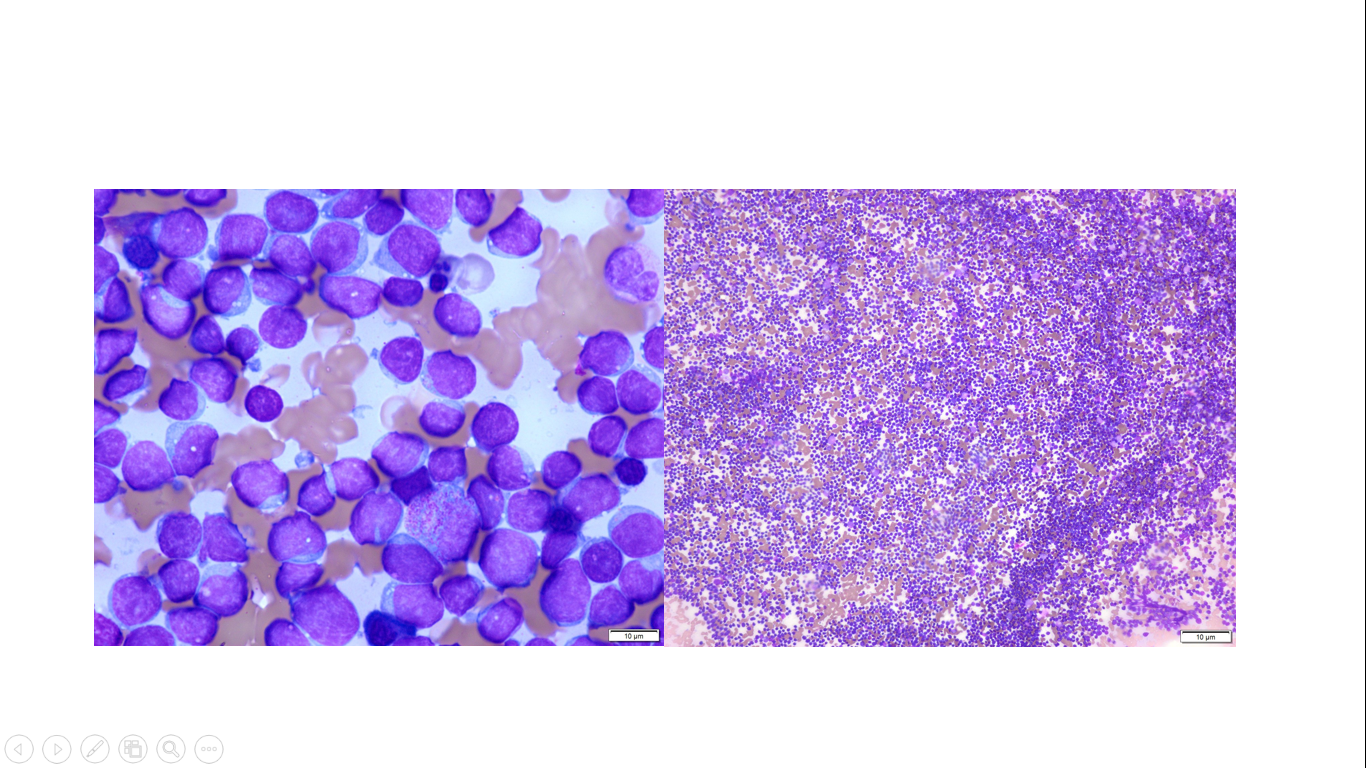 Hématopoïèse
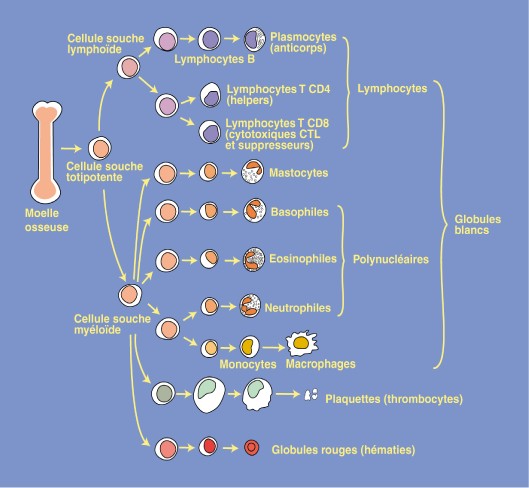 Clinique (hors complications)
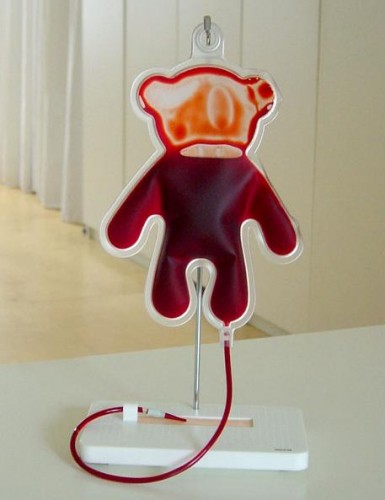 Altération de l’état général
Evolution brutale… ou pas
Fièvre spécifique
Insuffisance médullaire 
Anémie
Neutropénie
Thrombopénie

Ni nécessaires ni suffisants!!!
« aplasie médullaire »
Clinique (hors complications)
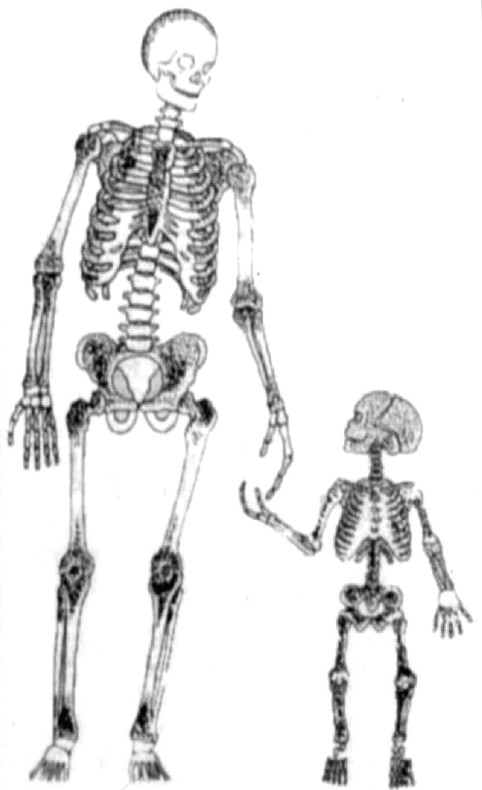 Syndrome tumoral
ADP, Sd médiastinal
HSM
Envahissement testiculaire
Peau 
Manifestations osseuses
Isolées dans 10% des cas
Douleurs osseuses, formes pseudo-rhumatismales, pseudo-ostéomylitiques
Manifestations neurologiques
Ne pas être rassuré par la PL
Diagnostic
Le plus souvent, nécessite une étude de la moelle osseuse
Lames + des tubes mystérieux (1ml!!!)
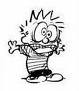 Etude morphologique
Classification L1, L2, L3(Burkitt)







Pb des Hématogones (lymphocytes avec aspects cytologiques immatures)
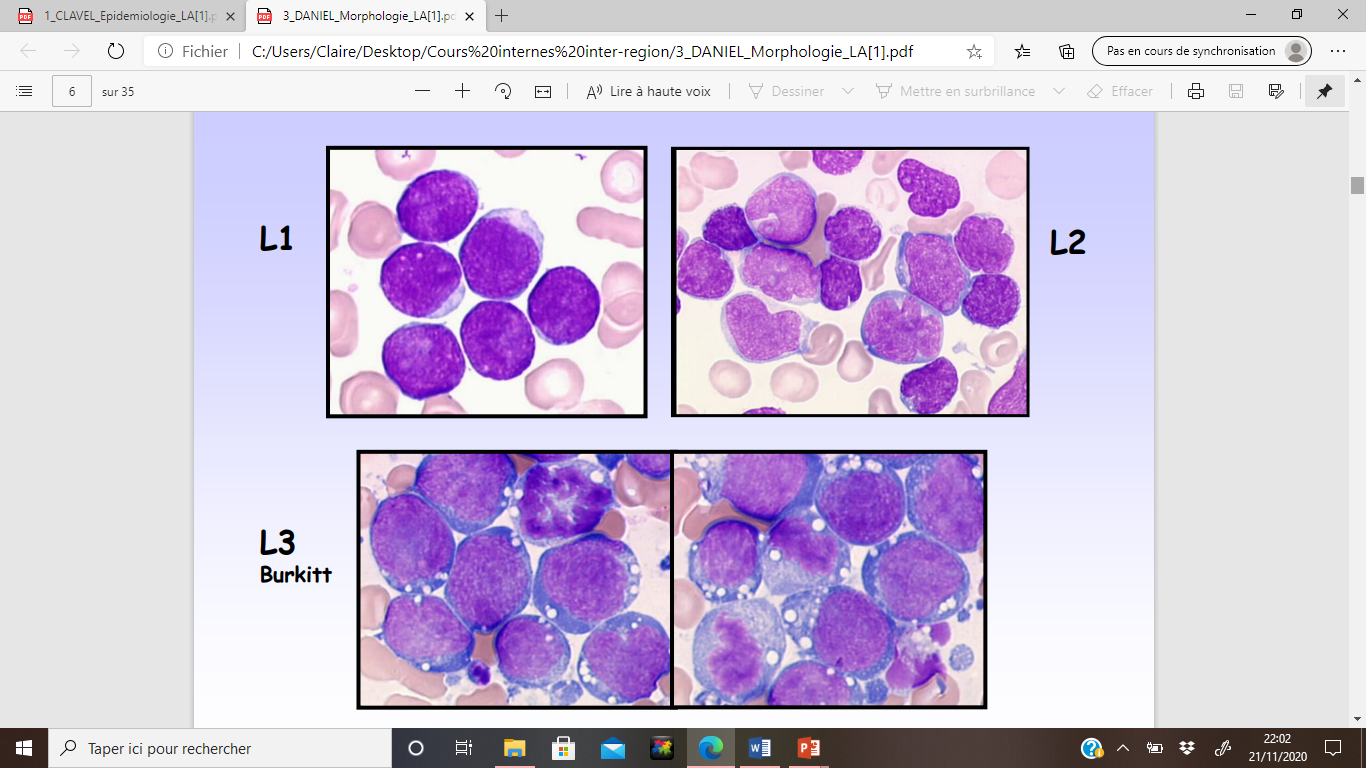 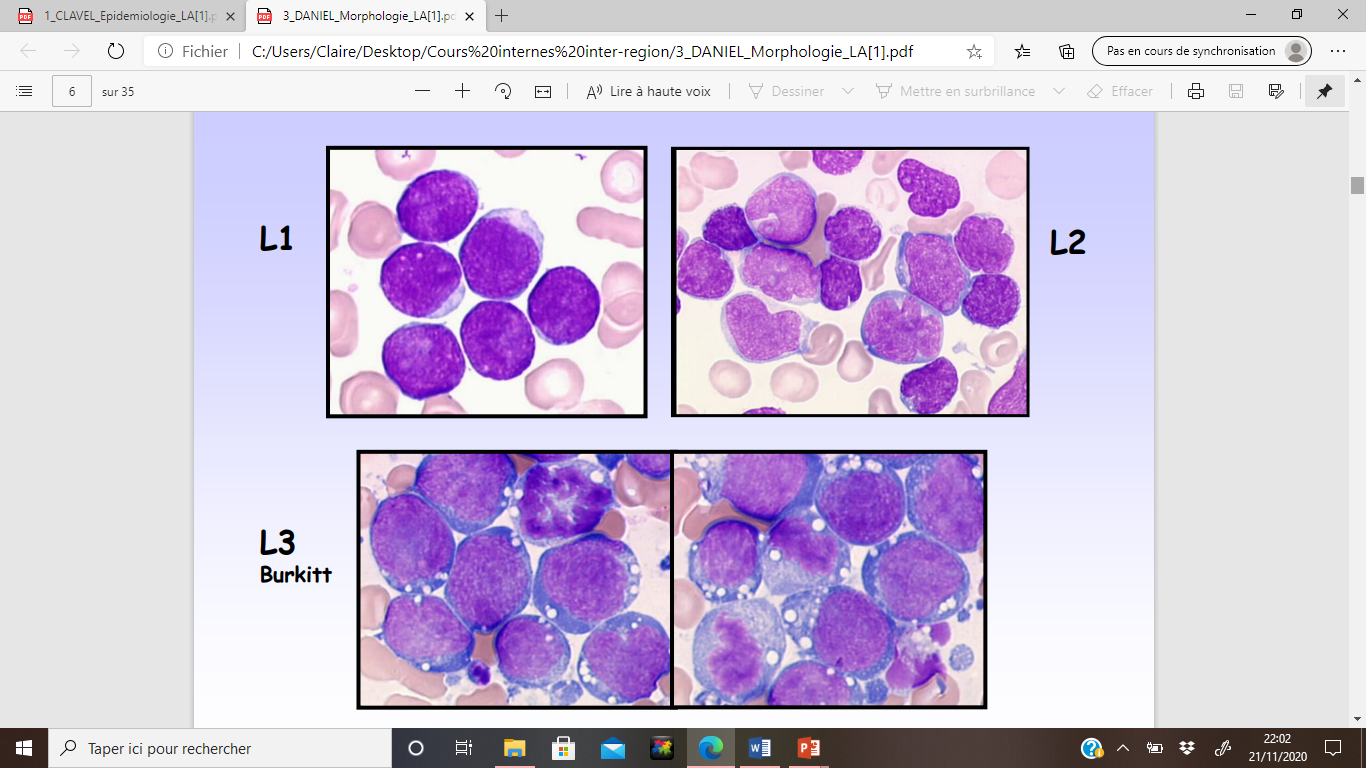 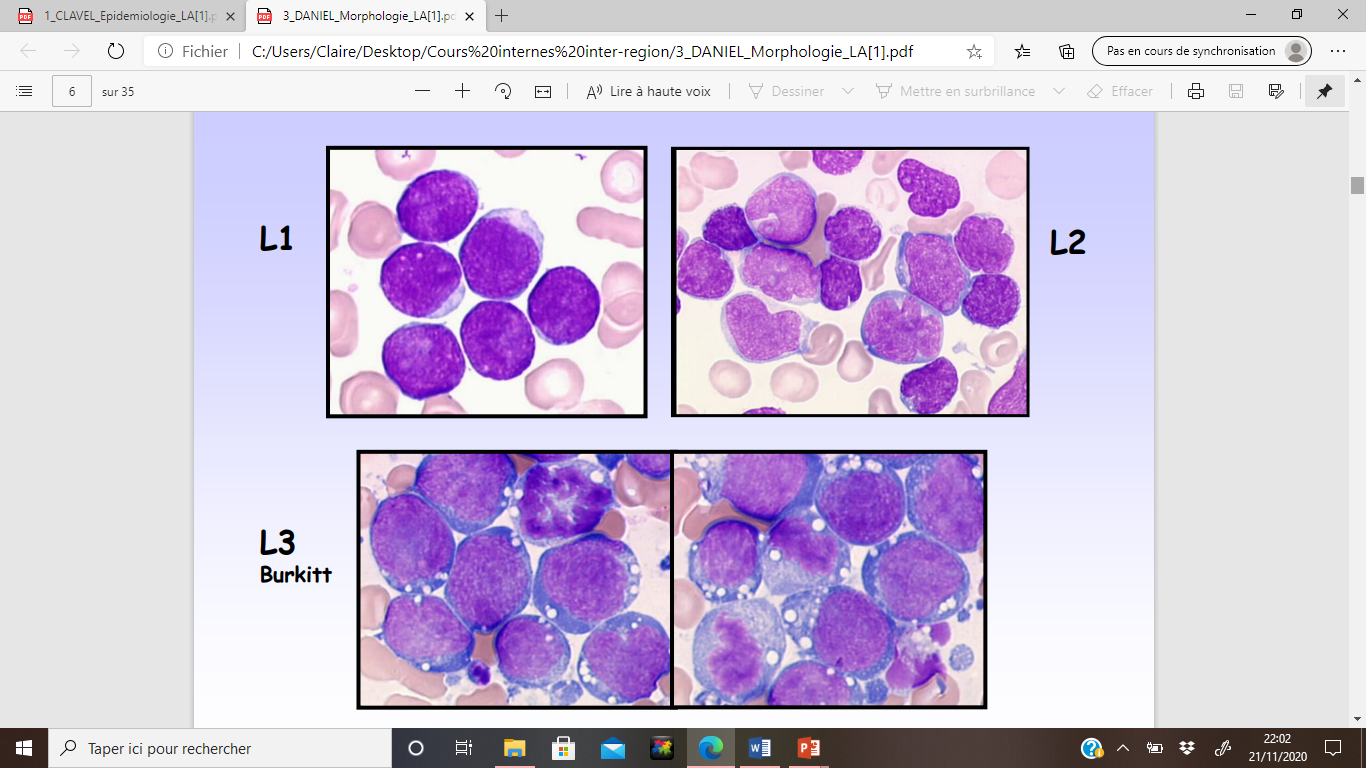 Immunophénotypage des LA
Identification des caractéristiques moléculaires d’une cellule à l’aide d’Ac monoclonaux (+fluorochromes) en cytométrie en flux
CD : clusters de différenciation
Ac monoclonaux reconnaissant une molécule
Puis la molécule
Combinaison d’Ac
Assignement de lignée  
Lymphoïde/myéloïde- LAL B/T
Stade de maturation
Maladie résiduelle
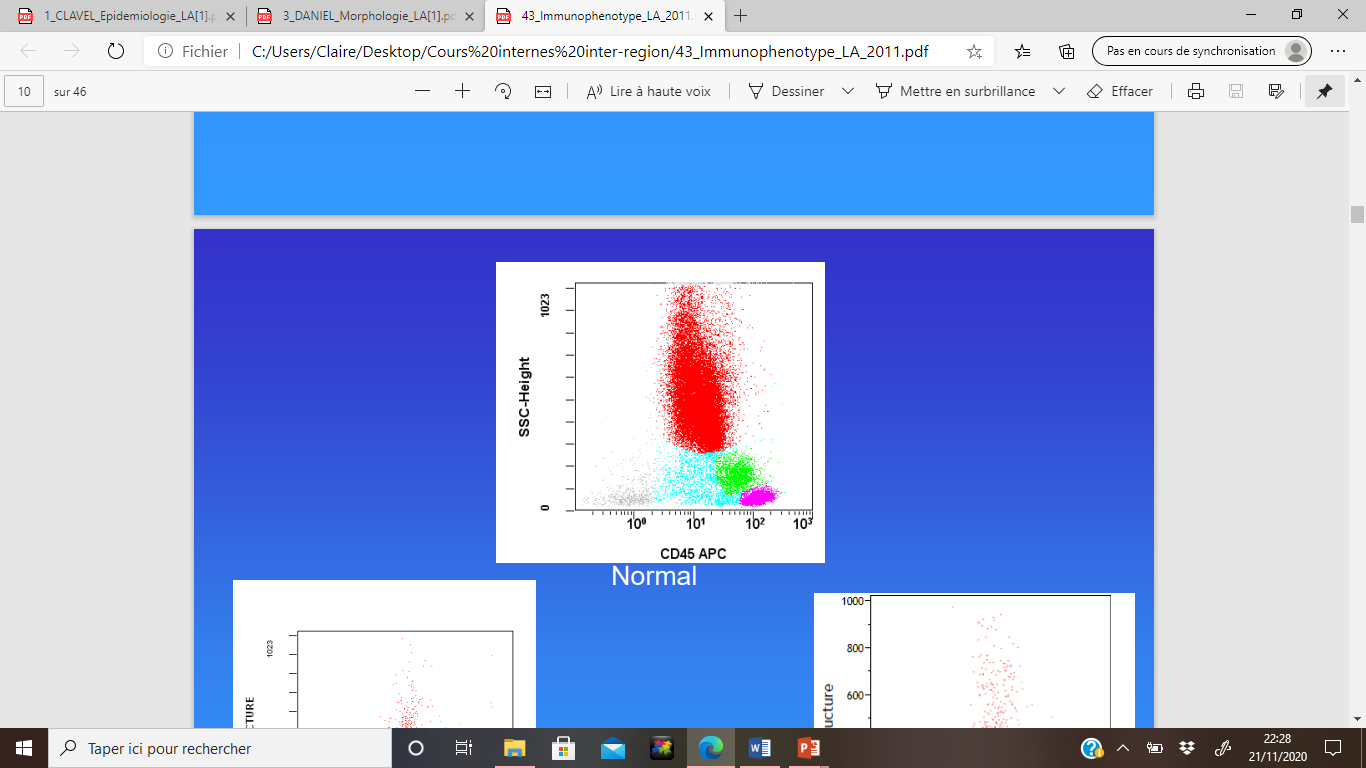 Immunophénotypage des LAL
LAL-B
CD 19, cCD79a, cCD22, CD10, cIgµ, sIg
Classification des LAL-B
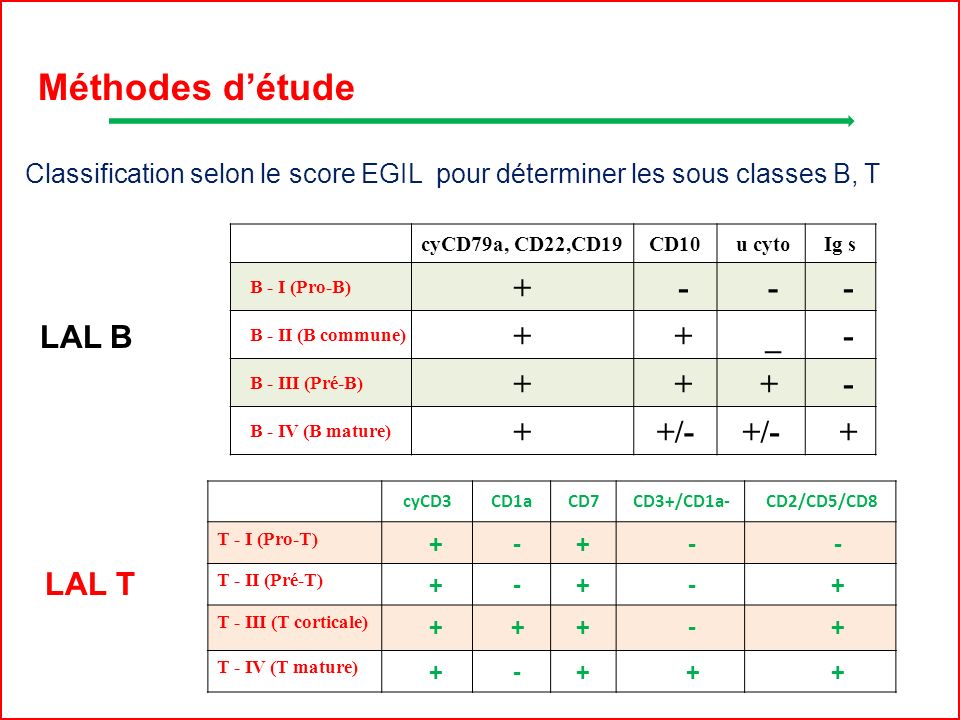 Immunophénotypage des LAL
LAL-T
CD 3, CD7, CD2, CD5,CD1a, CD10, CD4, CD8, TCR
Classification des LAL-T
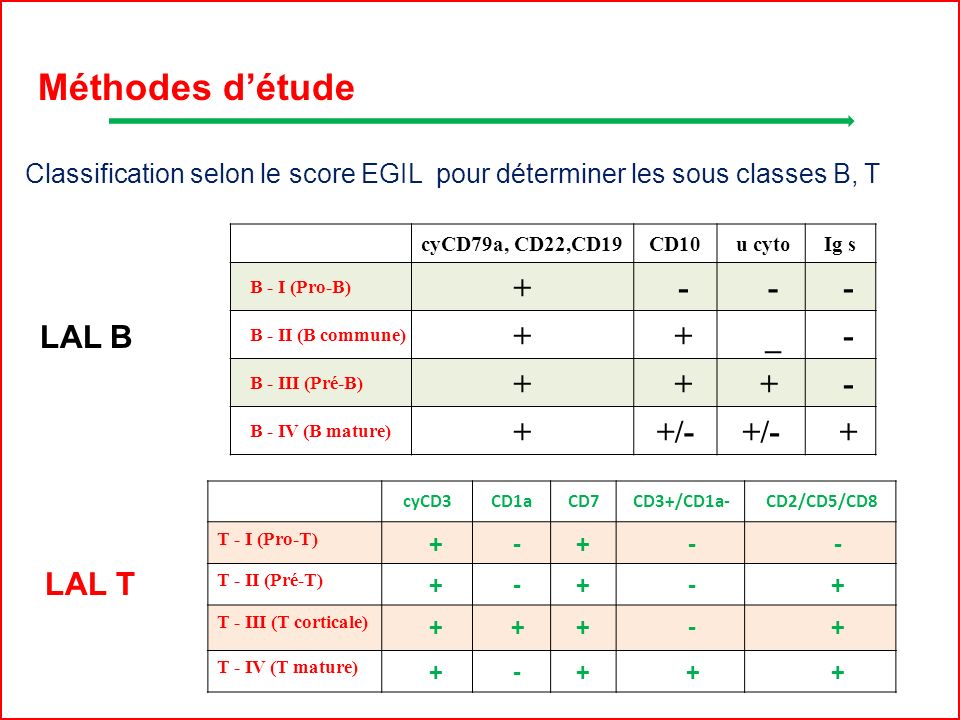 Cytogénétique et biologie moléculaire
Cytogénétique conventionelle
Cytogénétique moléculaire (FISH)
PCR/transcrits
SNP, CGH array, NGS…
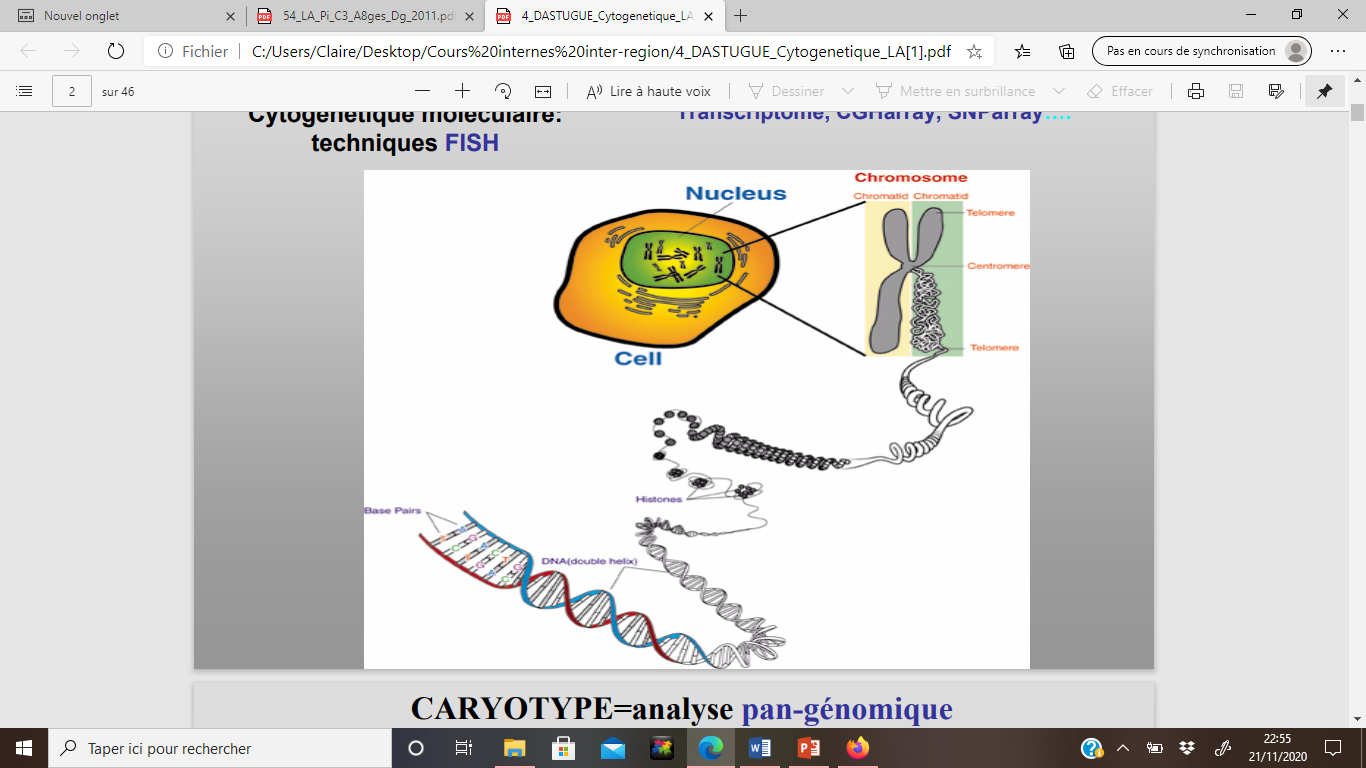 Cytogénétique et biologie moléculaire : des anomalies
Acquises
Clonales
Spécifiques
Récurrentes
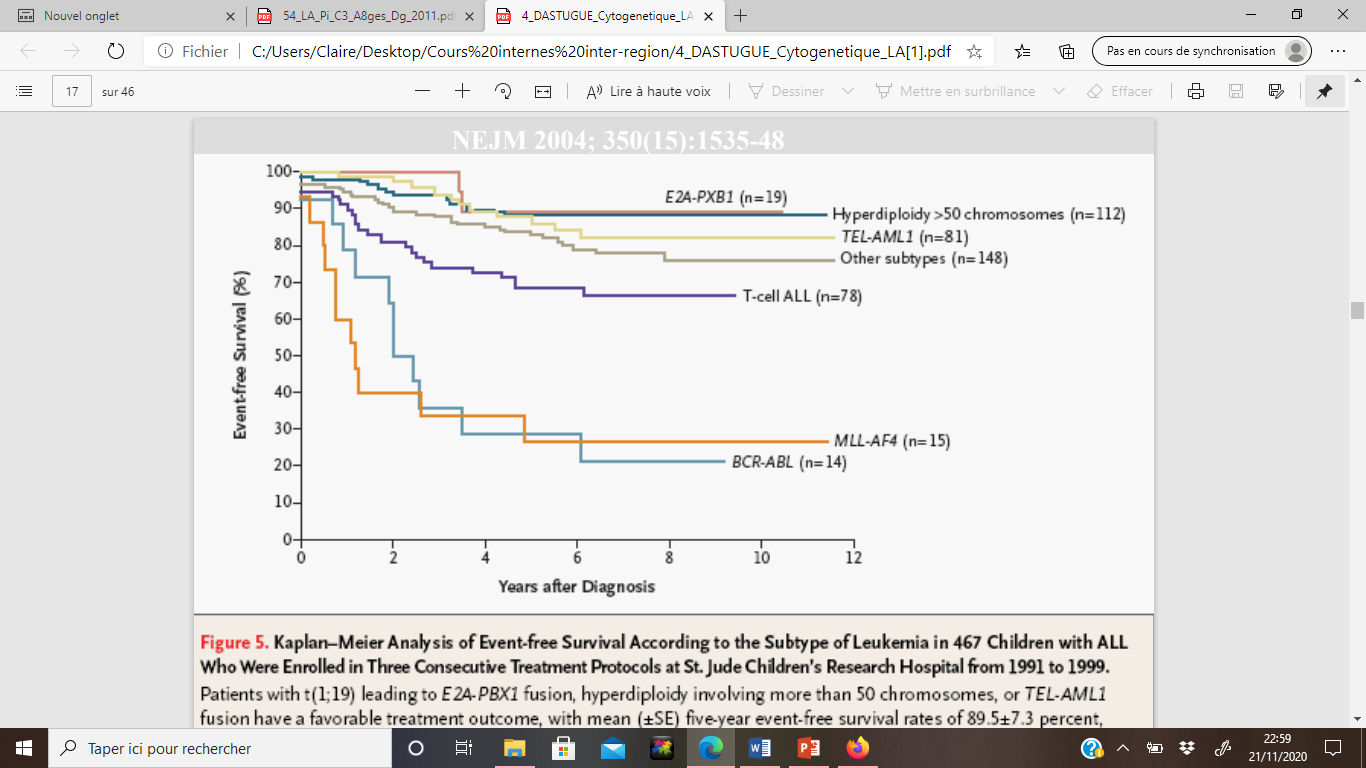 Cytogénétique et biologie moléculaire
Anomalies de pronostic favorable : Hyperdiploïdie
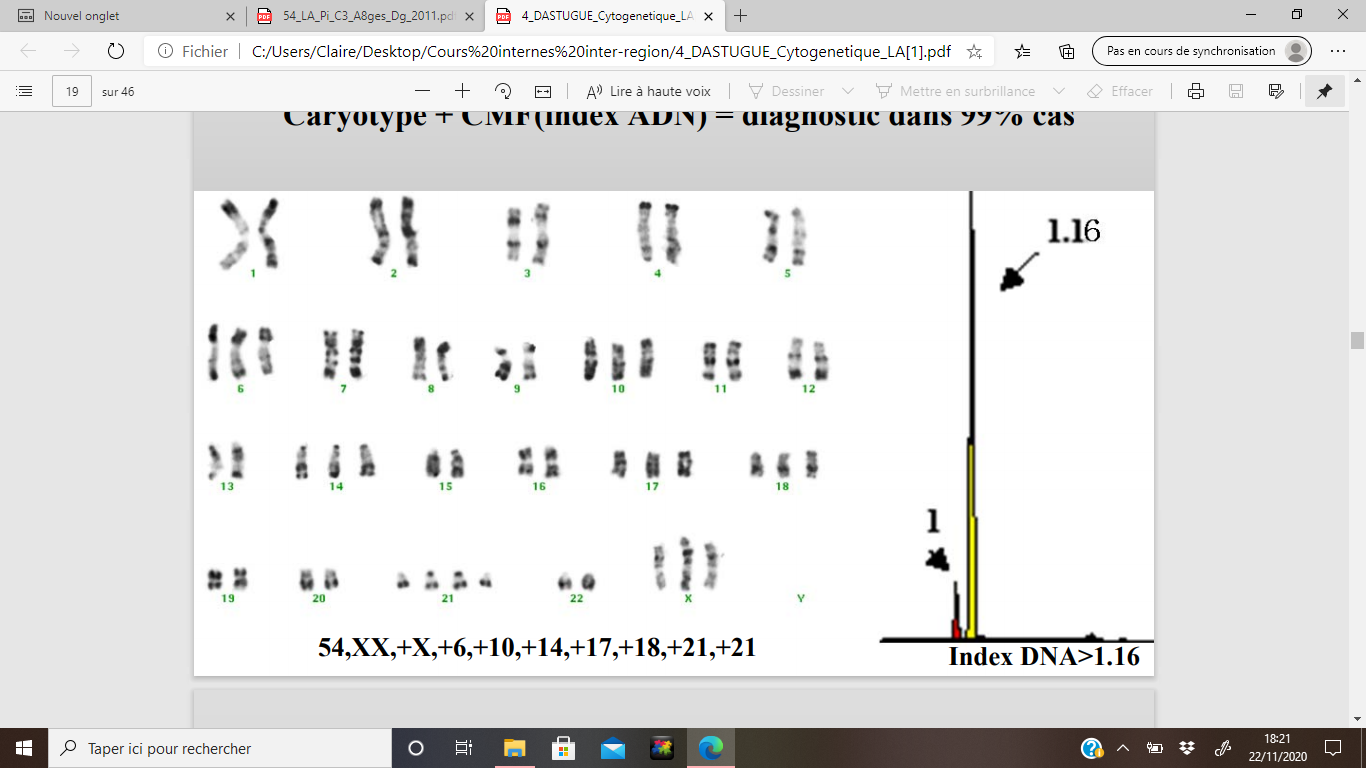 Cytogénétique et biologie moléculaire
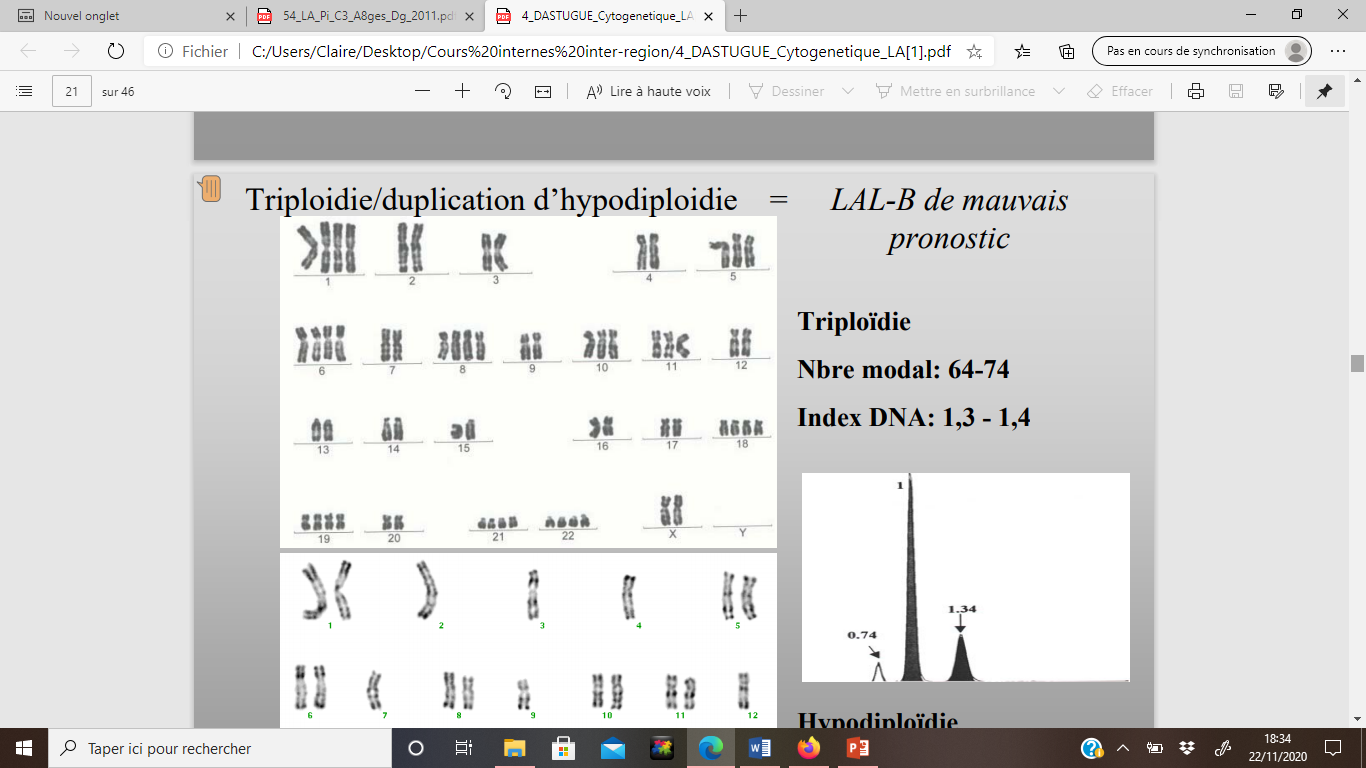 Piège : duplication d’hypodiploïdie (défavorable)
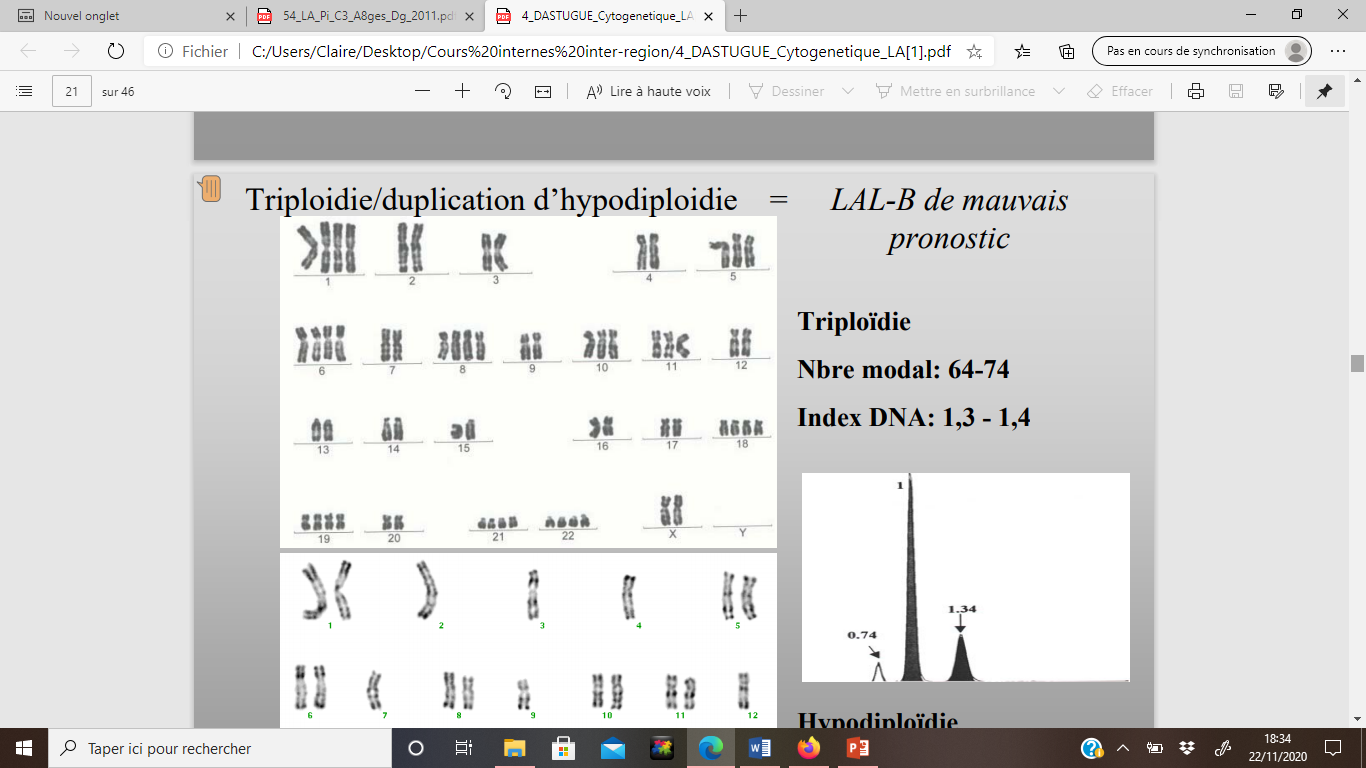 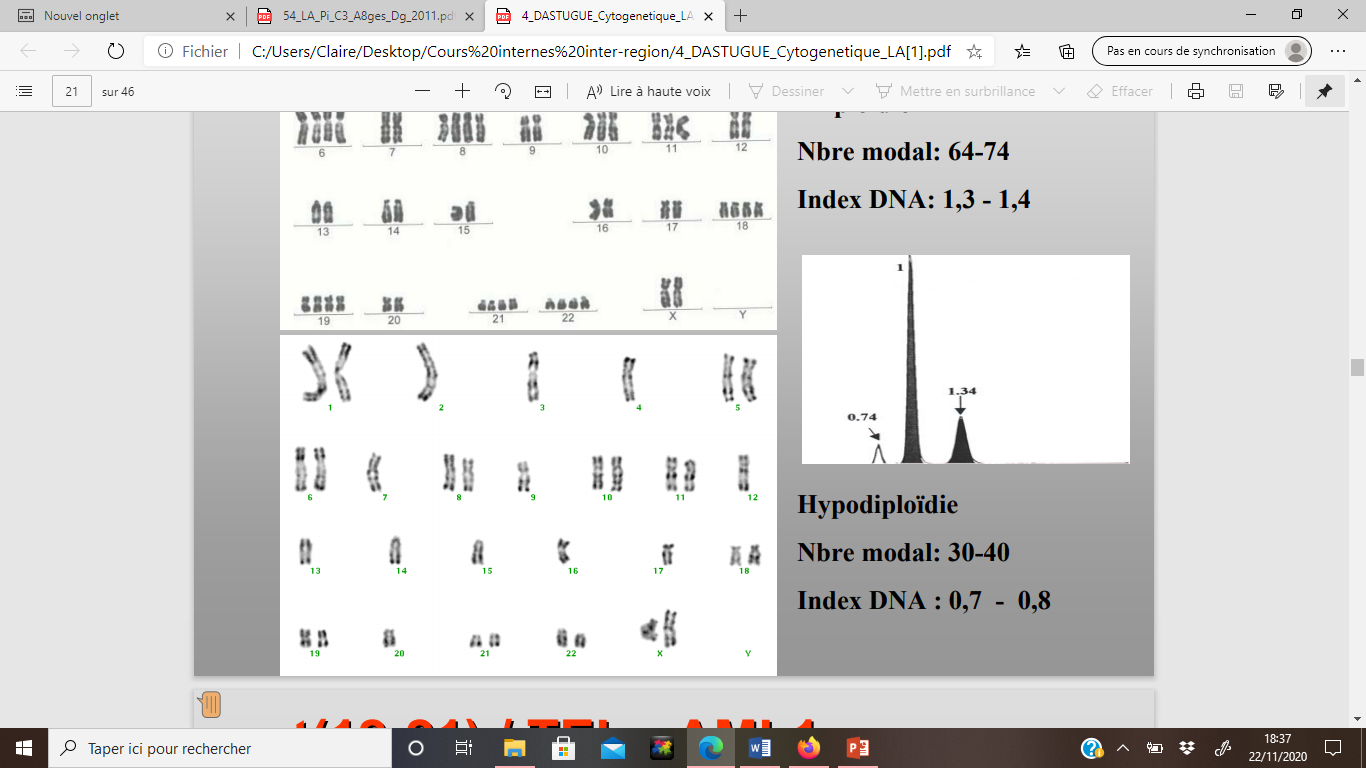 Cytogénétique et biologie moléculaire
Anomalies de pronostic favorable : translocation (12;21)
Translocation cryptique (cytogénétique conventionelle) 
FISH
PCR : transcrit TEL-AML1 (ETV6-RUNX1)
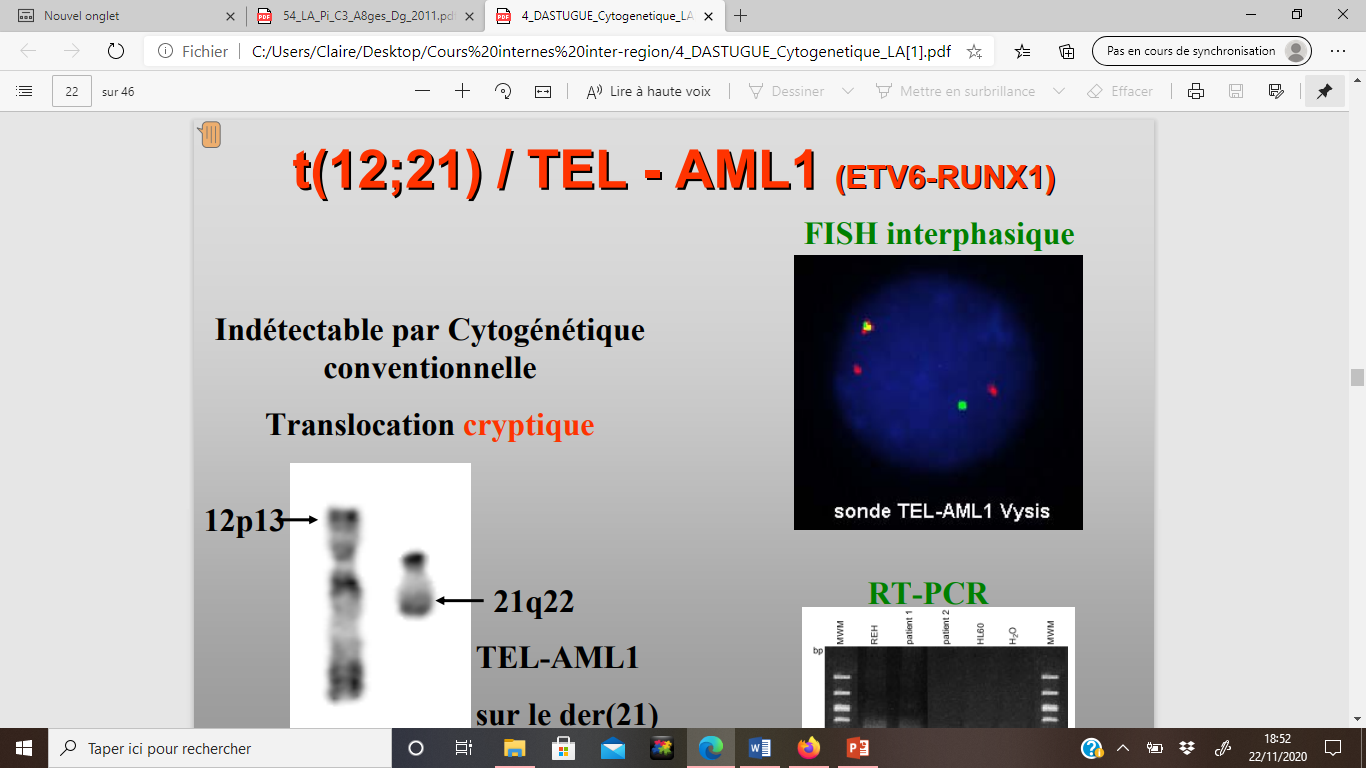 Etude cytogénétique et biologie moléculaire
Anomalies de pronostic défavorable : réarrangement MLL
11q23
Partenaires multiples : t (4;11), (1;11)…
Etude en FISH systématique < 1an
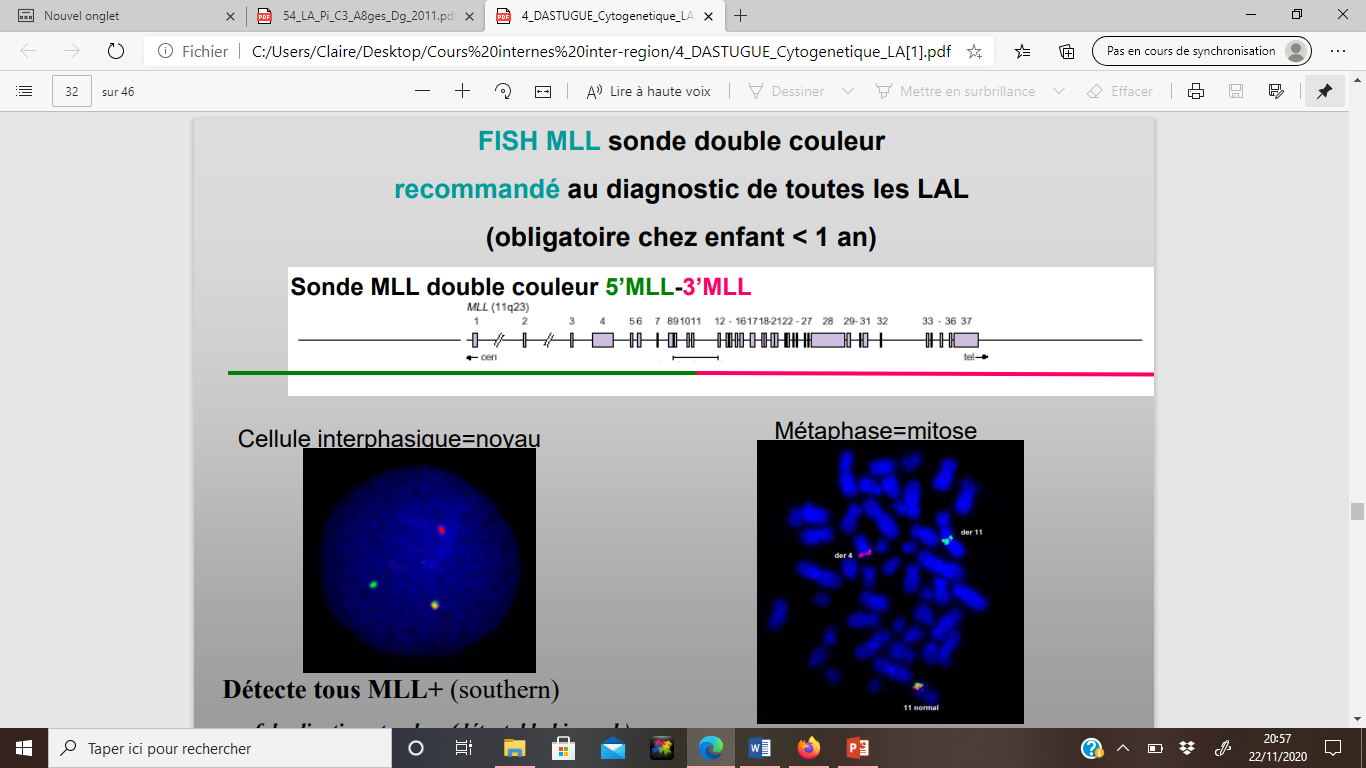 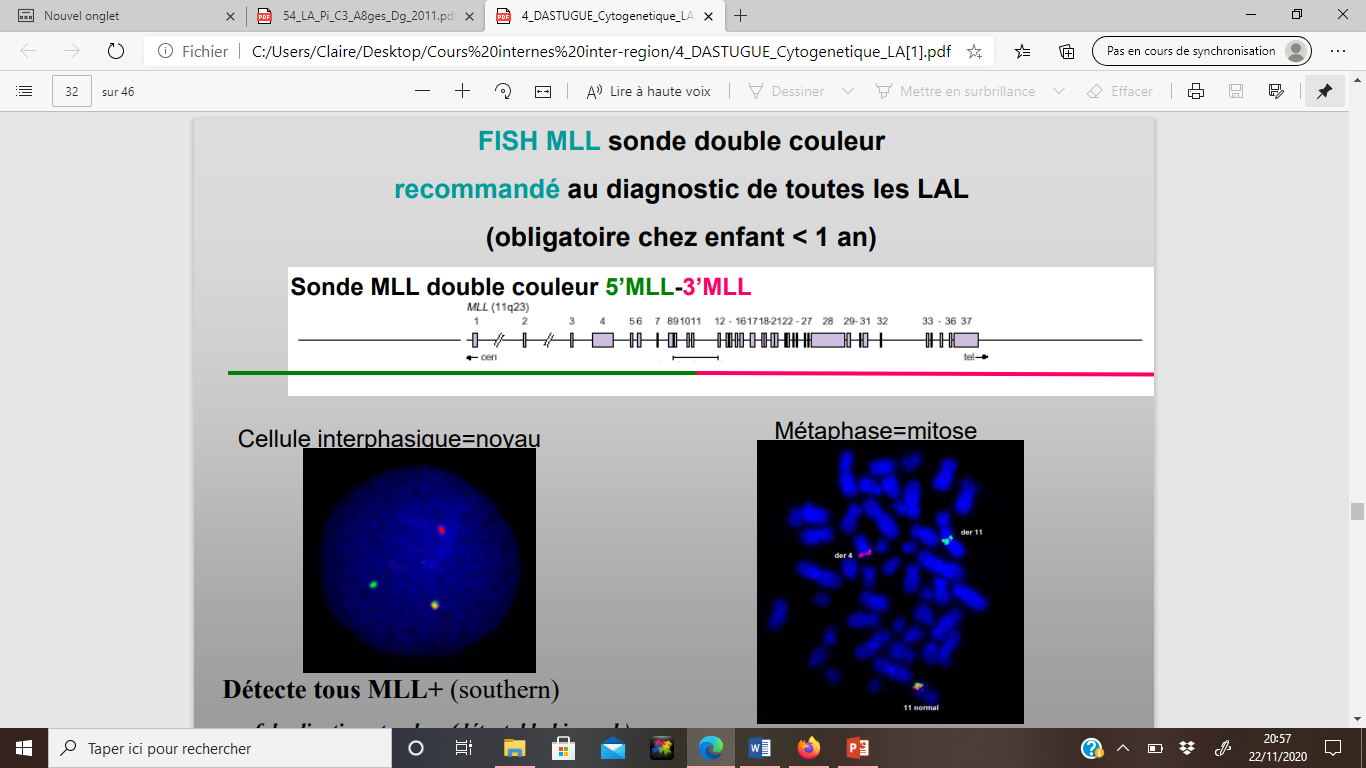 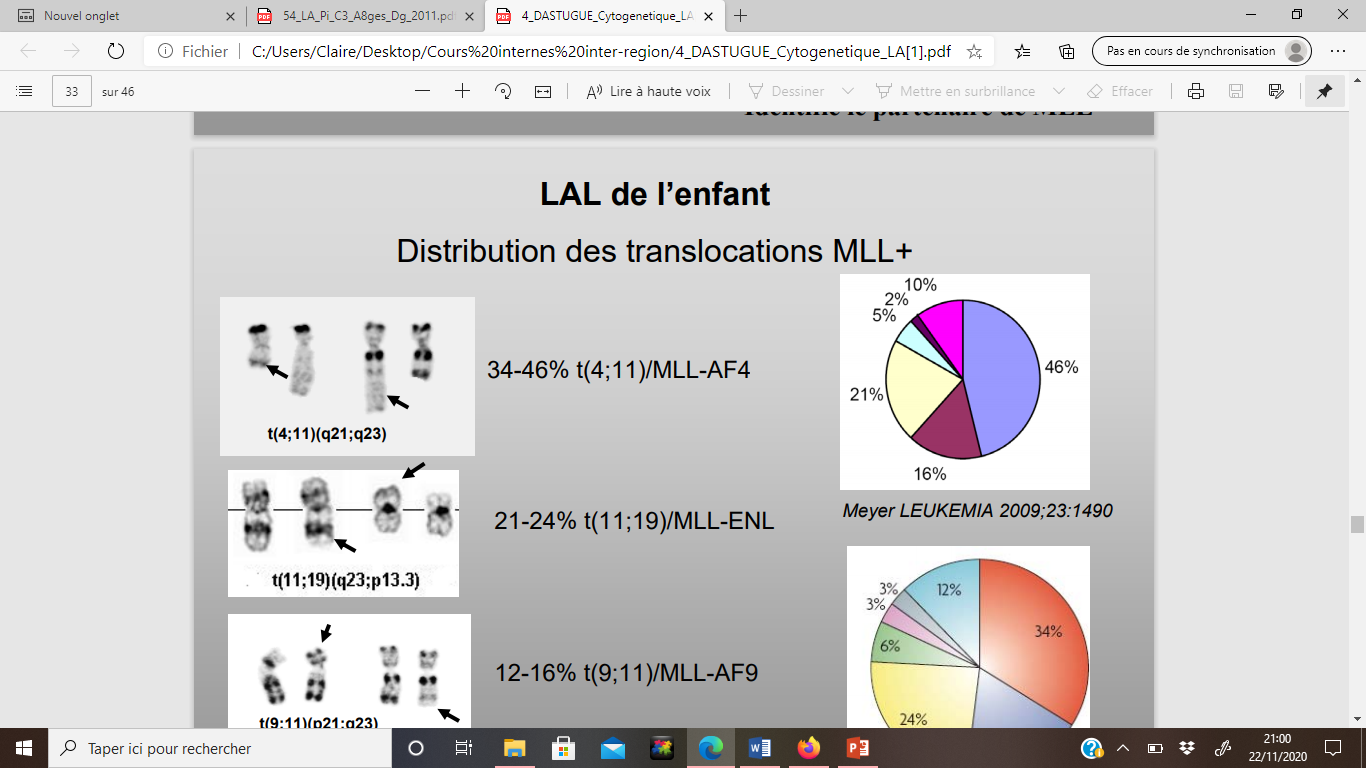 Etude cytogénétique et biologie moléculaire
Anomalies de pronostic défavorable : chromosome Philadelphie ou translocation (9;22)
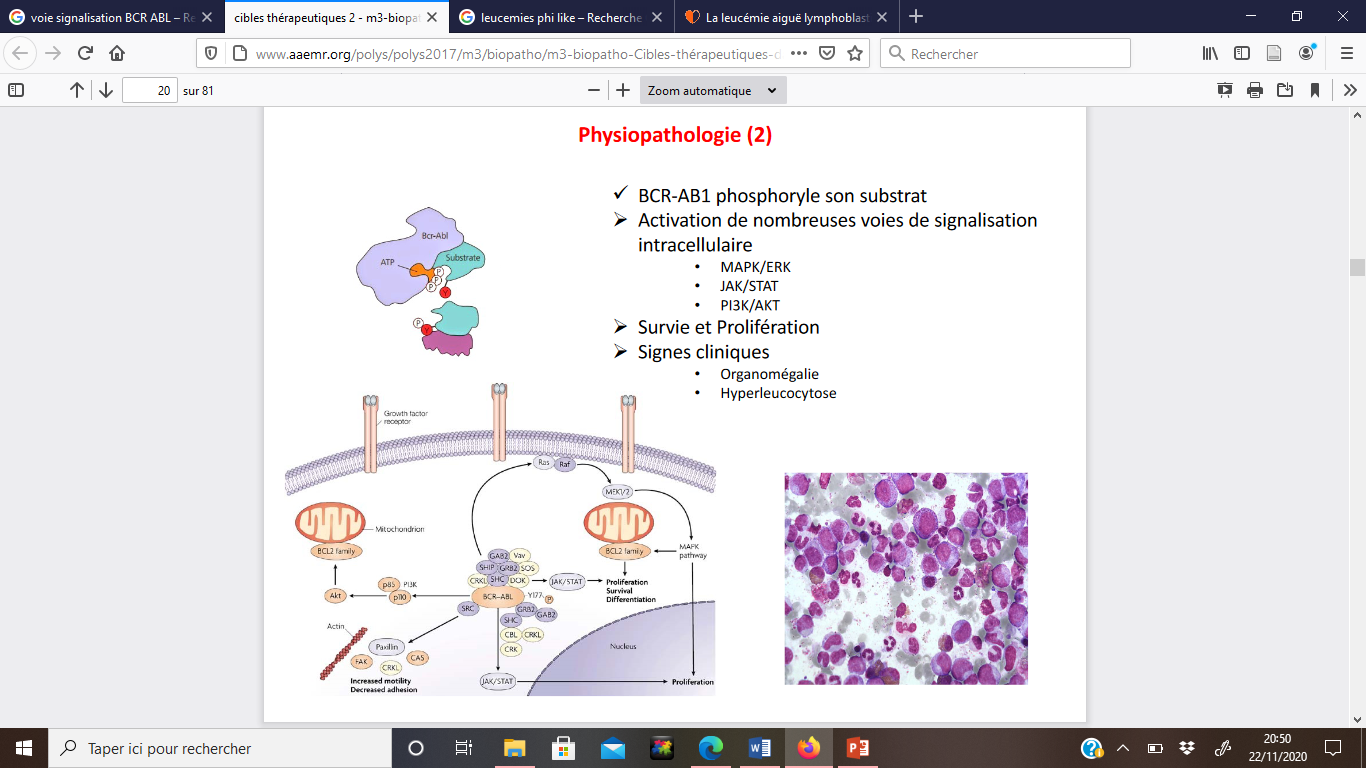 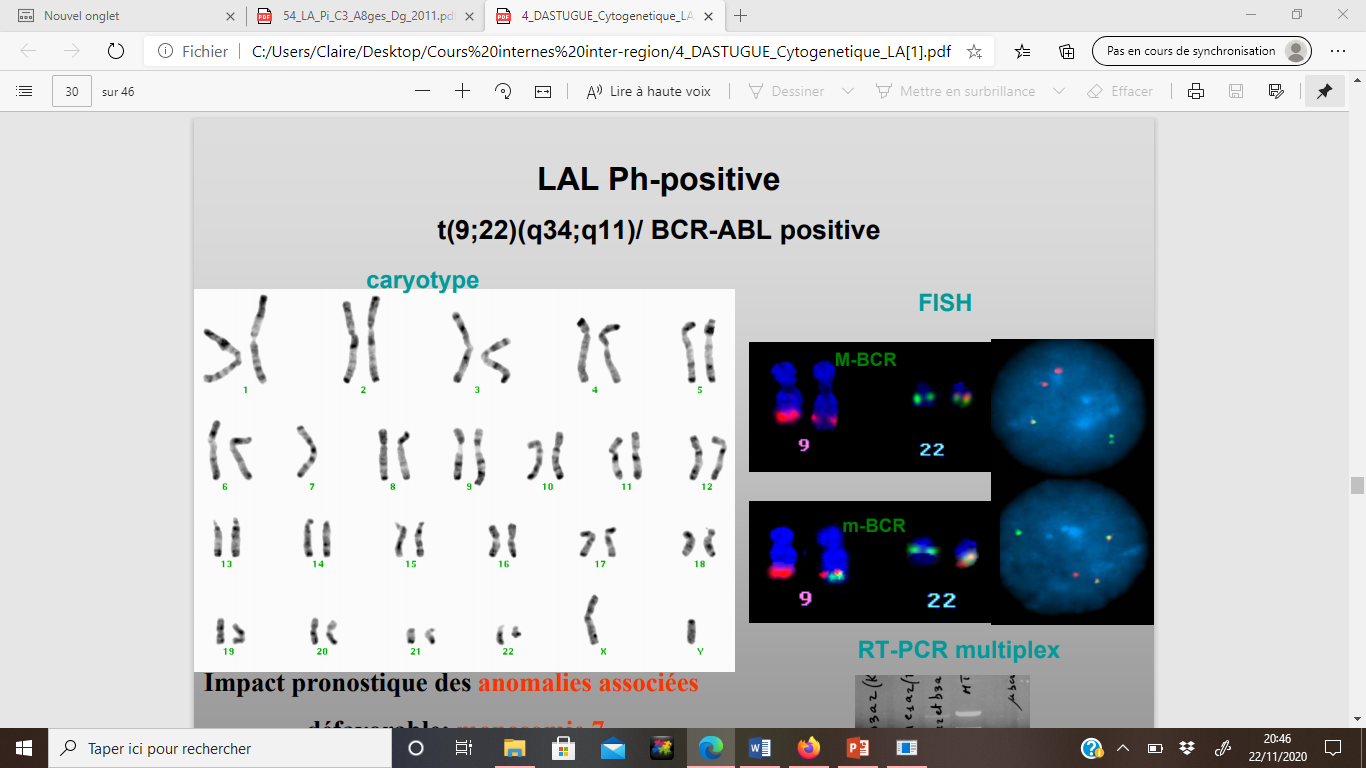 Etude cytogénétique et biologie moléculaire
Les « B-other » : attention!
De nouveaux gènes d’intéret
IKAROS 
LAL-B « Phi-like »
Pas de transcrit BCR-ABL mais
D’autres anomalies des voies JAK/STAT, RAS, ABL…
CRLF2 : code pour le TSLPR qui activera la voie JAK
Recherchées quand B other avec mauvaise réponse au ttt
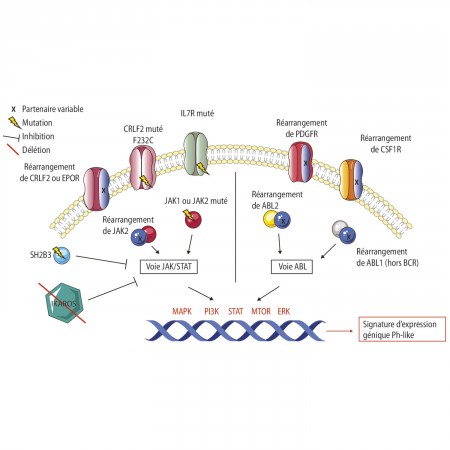 Et les LAL-T?
Profil mutationnel NOTCH1/FBXW7/RAS/PTEN
Pour l’instant non décisionnel
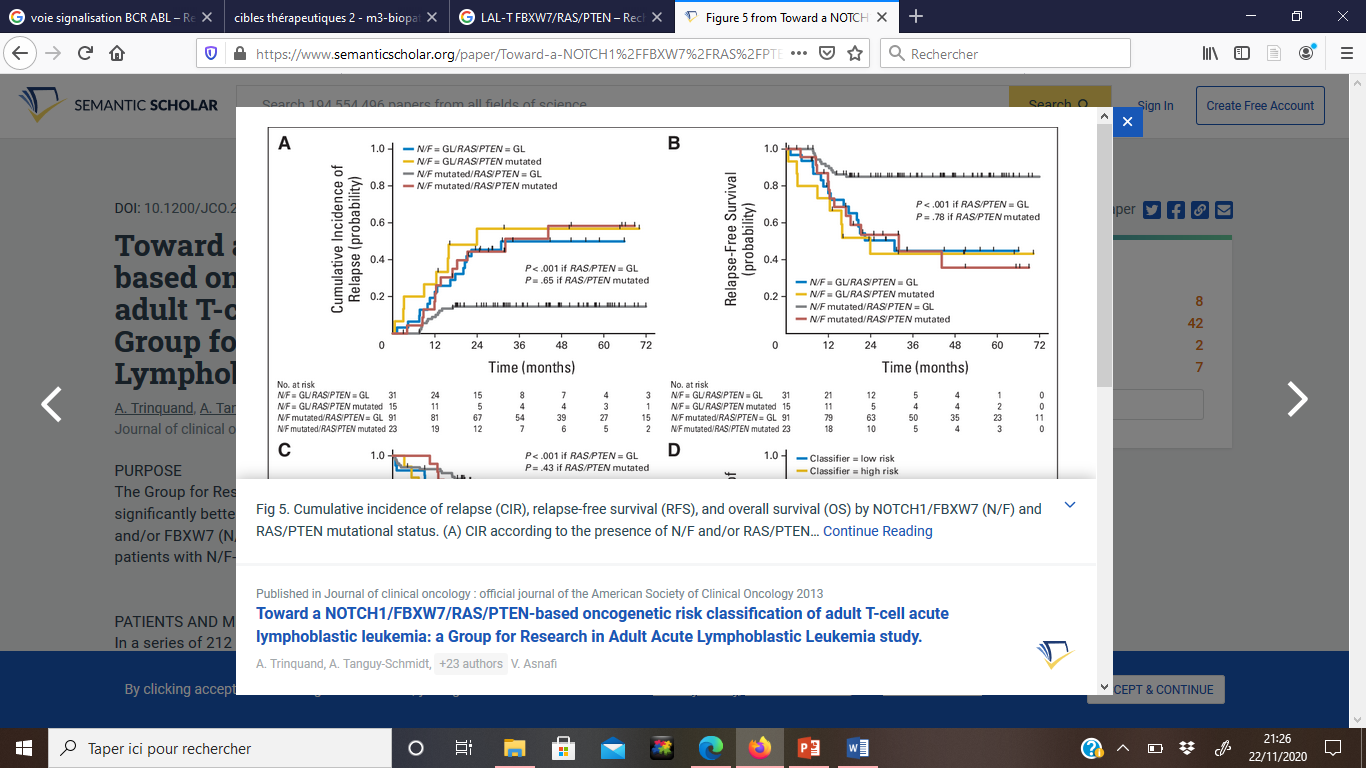 Classification pronostique : au diagnostic
Clinique
Age : cut-off à 10 ans
Atteinte du SNC : examen et PL diagnostique
Biologique
B/T
Leucocytose : ≥ 50G/L
Cytogénétique/bio mol pour les LAL-B

Critères NCI High risk : ≥ 10 ans ou leuco ≥ 50G/L
Classification pronostique : réponse au traitement
Corticosensibilité après 7j de corticoides + 1 PL 
≥1000 blastes/mm3 dans le sang : corticorésistant
Rémission cytologique à la fin de l’induction
>5% de blastes : chimiorésistant
Maladie résiduelle
Biologie moléculaire (IgTCR) et/ou CMF
Fin d’induction
Deuxième point (milieu ou fin de la phase suivante)
Stratification selon le risque
LAL-B : SR/MR/HR
LAL-T : SR et HR

Et on peut bouger d’un groupe à l’autre si 
mauvaise réponse au ttt  
résultat cytogénétique retardé (IKAROS)
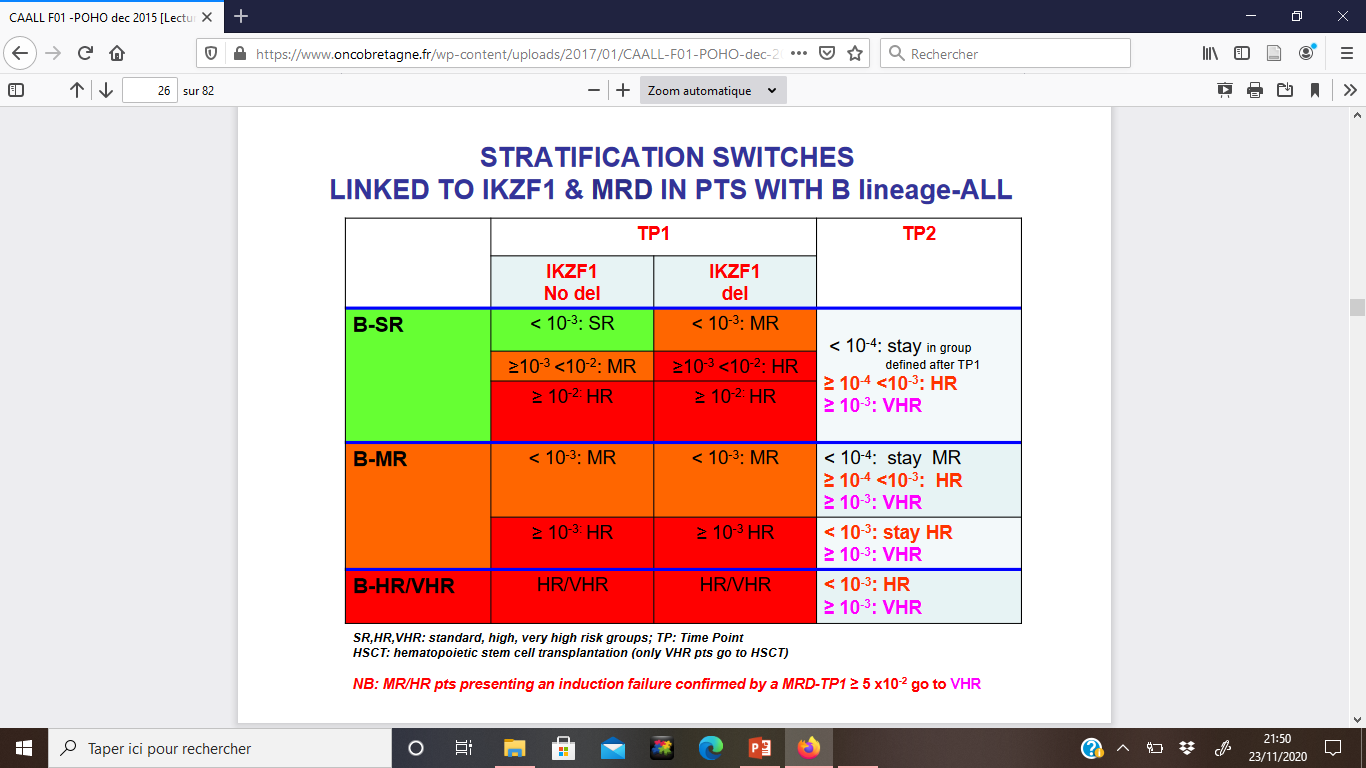 Principes thérapeutiques
Induction
Consolidation +/-phase supplémentaire
Metho HD
Réintensification +/- reprise phase M/Reinduction
Entretien

Durée+++ : entre 24 et 30 mois
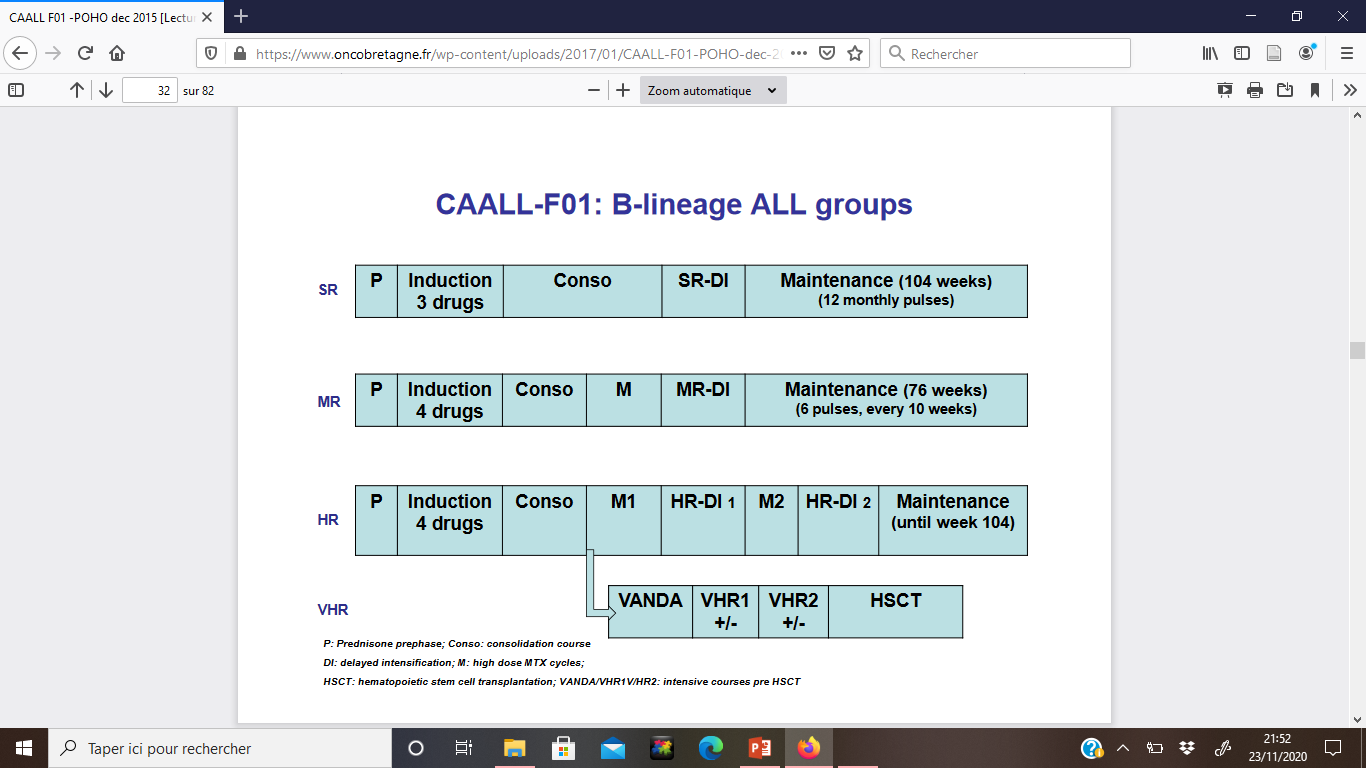 Schémas protocole CALL
Pronostic
Survie sans évènement à 5 ans : 80 à 85%
Entre 1975 et 2002, taux de survie sans évènement à 5 ans: 60 à 89% pour les moins de 15 ans
Taux de rechute 8 à 19% dont 23 à 67% pourront être remis en rémission
Survie globale : 90%
Désescalade thérapeutique : B-SR
Mortalité liée au traitement 
1 à 2,8% pendant l’induction
Taux de décès en rémission : 2,3 à 5,3%

Mais avec précaution
IKAROS
MRD
Place de la greffe en RC1 (hors ph+)
LAL-B
Hypodiploïdie < 40 chromosomes
t(17;19), transcrit E2A-HLF
Réarrangement MLL et critères NCI HR
Absence de RC en fin d’induction et MRD fin d’induction ≥5x10-2
2ème MRD ≥ 10-3

LAL-T
Corticorésistante et MRD  fin d’induction ≥10-2
2ème MRD ≥10-3
3ème MRD ≥10-4
LAL Ph+ et Ph-like
LAL-Ph+ : protocole EsPhALL
Utilisation de l’imatinib (Glivec) en association aux chimio
+/-allogreffe en fonction de la réponse au traitement


LAL Ph-like
Débuter l’imatinib 
+/- greffe en fonction de la réponse au traitement
La rechute : critères pronostiques
Durée de la RC1
Facteur +++
< ou> 6 mois de la fin du traitement
Site de rechute
Médullaire/ Combinée/Méningée/Testiculaire
Caractéristiques cytogénétiques
Ph+ : particulièrement grave
Phénotype T 
très dur de les remettre en rémission
Intensité initiale du traitement
Rechute méningée avec irradiation prophylactique du SNC : aie!
La rechute : principes thérapeutiques
Cures de chimiothérapies intensives (« blocs »)
+/- allogreffe de moelle
Si Critères pronostiques de rechute mauvais (quasi toutes les LAL-T, les rechutes précoces…)
 Si Réponse au traitement de rattrapage mauvaise (MRD)
Thérapies nouvelles (rechute ou cas particulier)
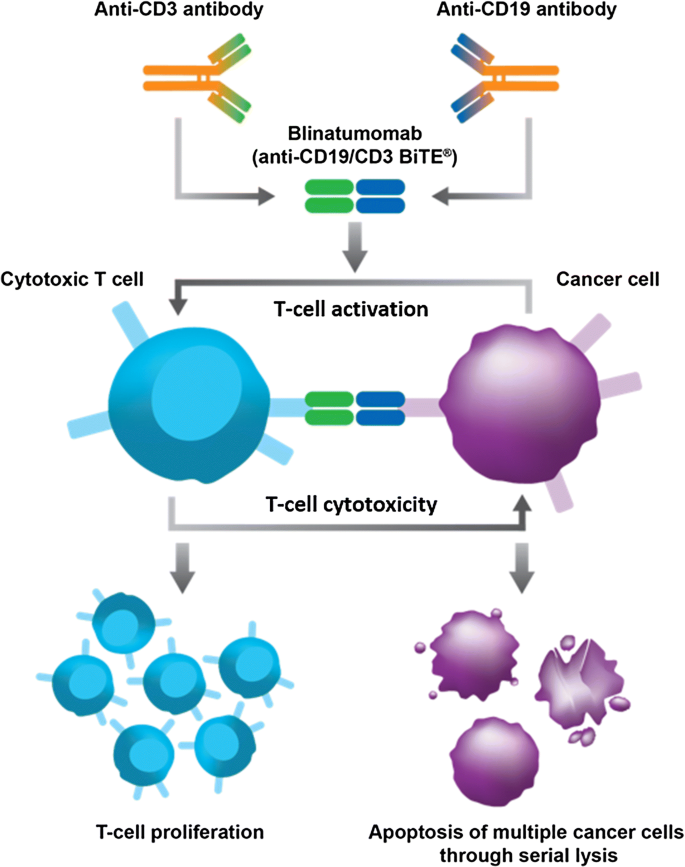 Blinatumomab
Anti CD 19 couplé à un anti CD3 
Inotuzumab
Anti CD 22
CART cells 

Et la LAL-T : daratumumab?
Anti CD38